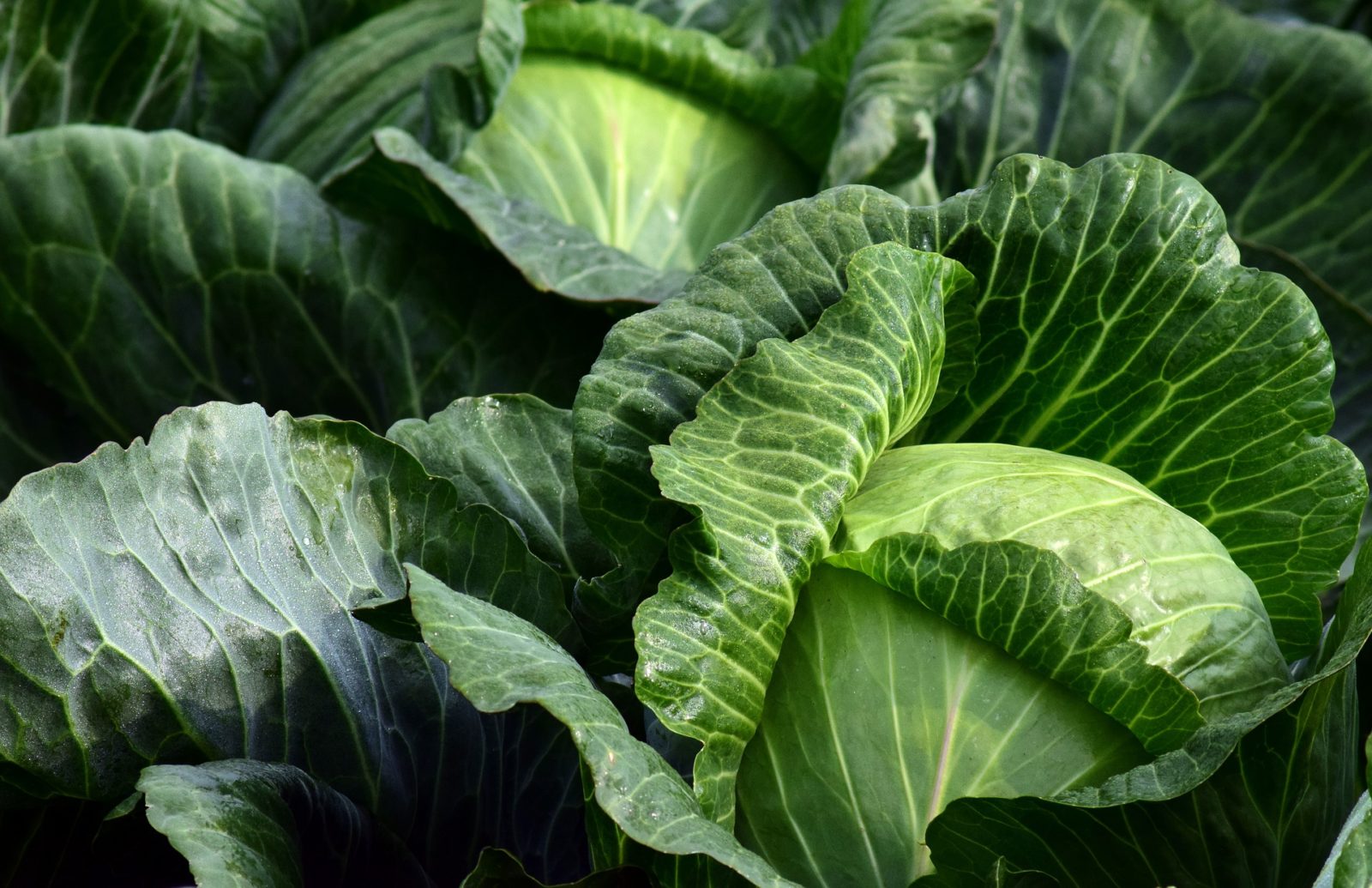 Результаты изучения генетического разнообразия капусты в Южном регионе России
Т.Т. Агеева
Выращивание капусты белокочанной на юге России имеет свои особенности, связанные с климатическими условиями региона.    С одной стороны, благоприятные погодные условия в ранневесенний период,  позволяющие получать скороспелую капусту в открытом грунте,  но близость гор создает определенные трудности, в связи с запоздалыми заморозками, иногда даже в мае; с другой стороны, высокие летние температуры, сопровождающиеся воздушной засухой, создают стрессовые условия для роста и развития растений среднеспелого, среднепозднего и позднего сроков созревания. Для успешного выращивания капусты  в Адыгеи необходим сортимент, максимально адаптированный к абиотическим и биотическим условиям региона.
  Для изучения нами были взяты гибриды селекции ТСХА  и ВНИИ риса разных сроков созревания.
Урожай белокочанной капусты и его качество.
Раннеспелая группа
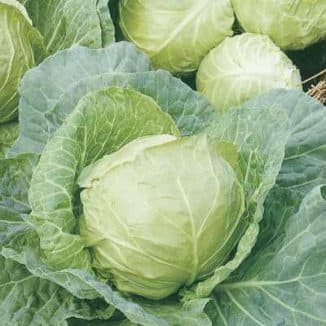 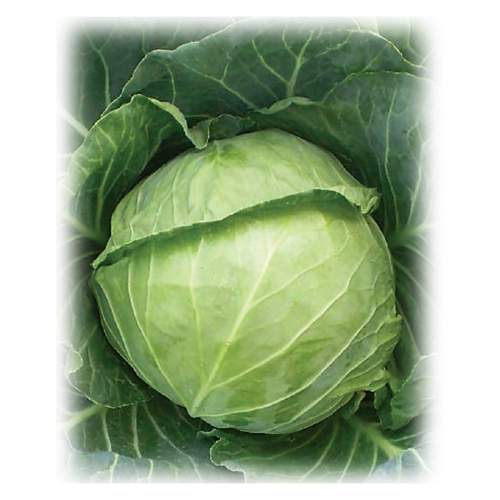 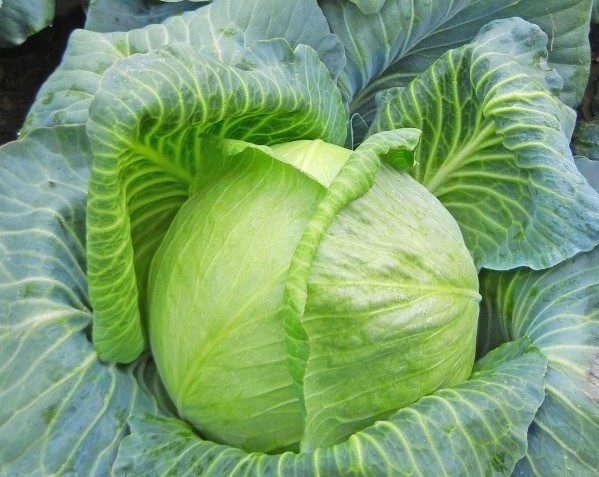 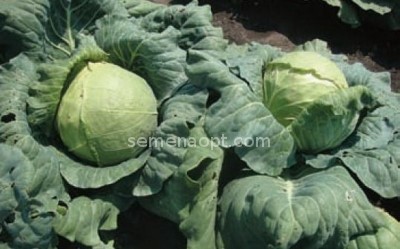 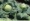 Среднеспелая группа
Среднеспелая группа
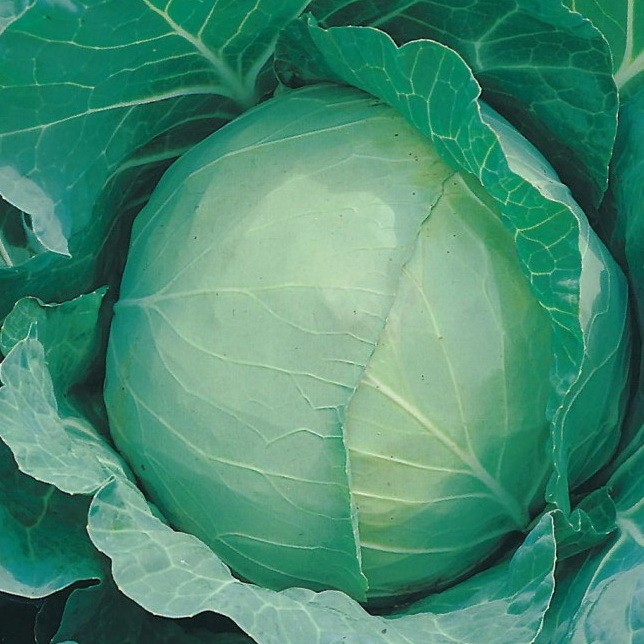 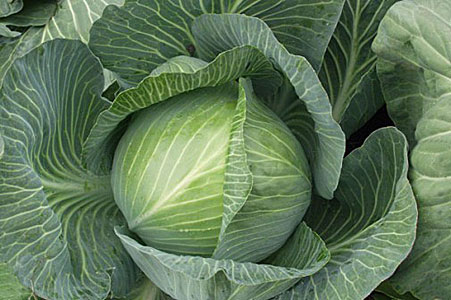 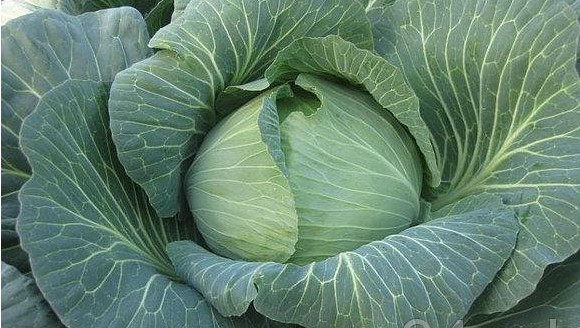 Среднепоздняя и позднеспелая группы
Среднепоздняя и позднеспелая группы
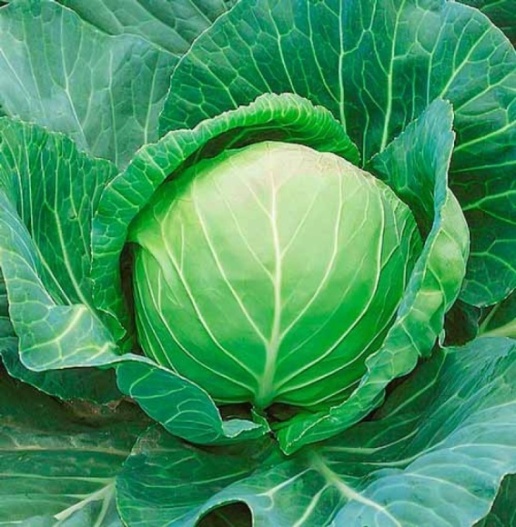 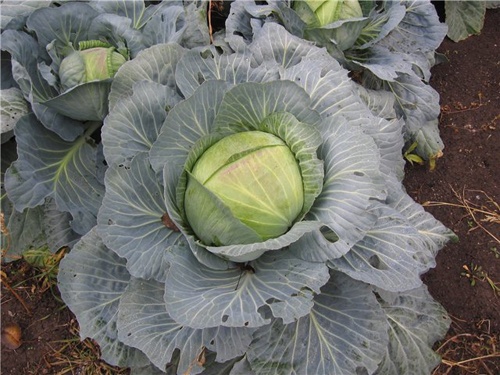 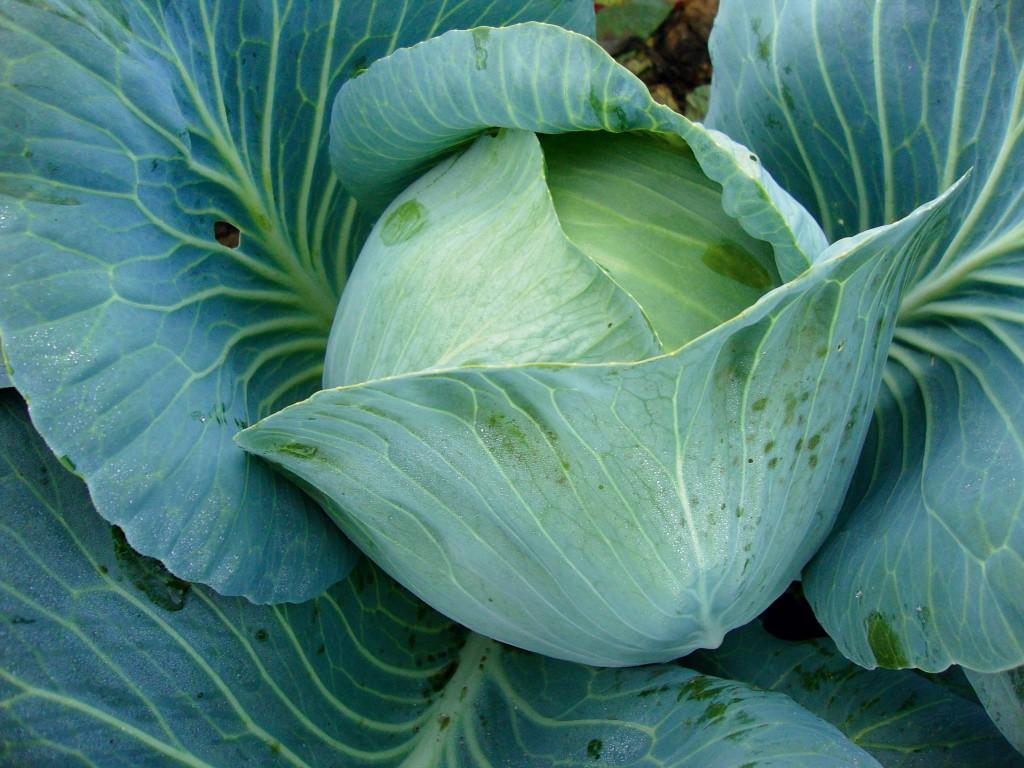 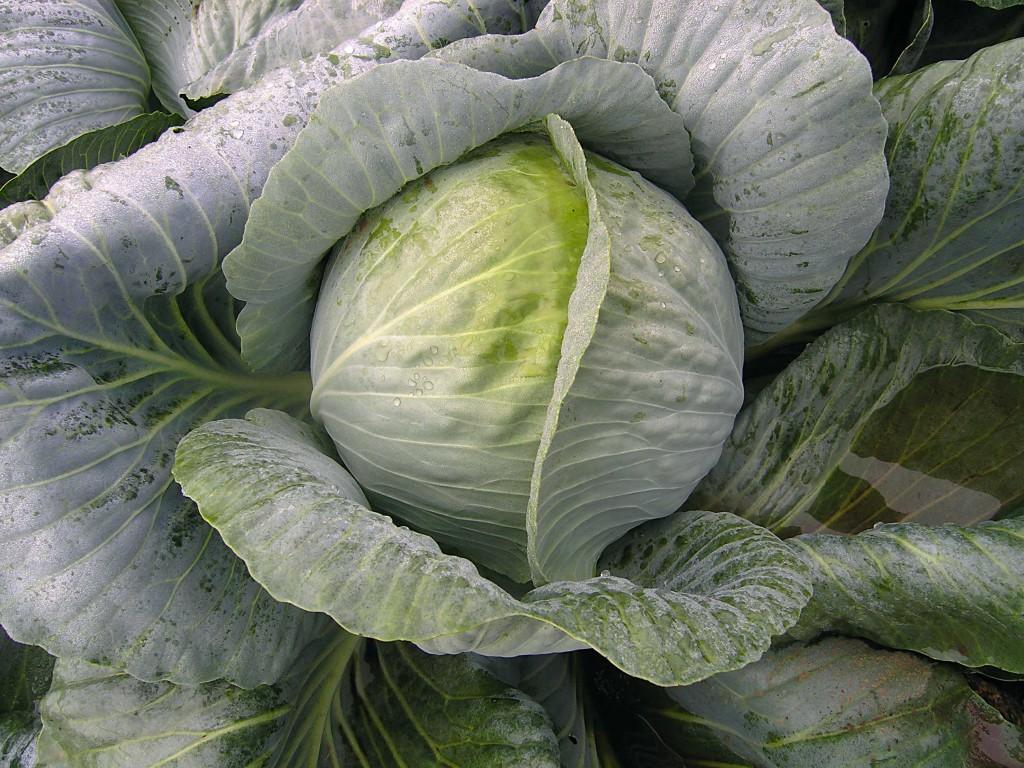 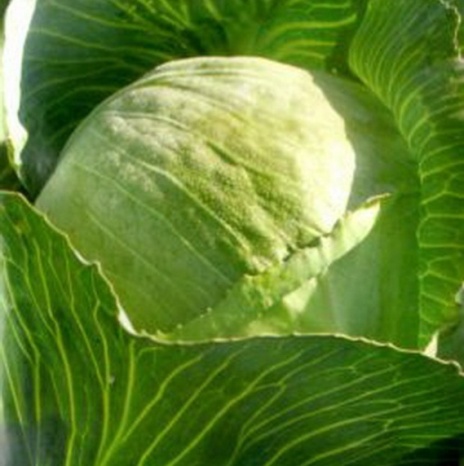 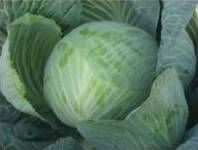 Рассаду для раннего срока для нашей зоны выращиваем в теплице, чаще в не отапливаемой, высаживаем в конце апреля.  В середине июня гибриды этой группы дают урожай. Из таблицы видно, что средний вес кочана 1.2 кг, качество урожая высокое.
Капуста среднего срока созревания имеет период вегетации 120–140 дней.
Самая большая группа – это среднепоздние и позднеспелые гибриды, средний вес товарного кочана по группе составляет 1.6кг.
Химический состав белокочанной капусты, % на сырую массу
Среднеспелая группа
Среднепоздняя и позднеспелая группы
СРЕДНИЕ МНОГОЛЕТНИЕ ДАННЫЕ КОЛЛЕКЦИИ БЕЛОКОЧАННОЙ КАПУСТЫ
ДИТМАРСКАЯ РАННЯЯ (83 – 108 дней)
СЛАВА (110 – 132 дня)
Белорусская (127 – 141 день)
ГОЛЛАНДСКАЯ ПЛОСКАЯ (127 – 141 день)
Амагер (127 – 141 день)
Лангендейская зимняя (138 – 155 дней)
Марнополка (140 – 160 дней)
Ликуришка (140 – 160 дней)
Завадовская (140 – 160 дней)
выводы
1. Гибриды ВНИИ риса и ТСХА подходят для выращивания в южной зоне РФ;
2. Для выращивания в предгорной зоне Северного Кавказа подходят представители всех изученных сортотипов за исключением сортотипа Завадовская;
3. Выделены образцы с селекционно-ценными признаками скороспелости, продуктивности, качества урожая и ценного биохимического состава.
Спасибо за внимание!